Bulundukları Yerler
Jeofilik (toprak seven) dermatofitler toprakta serbest yaşayan saprofitler olarak bulunmaktadır.
Örn. M. gypseum ve M. nanum
Zoofilik dermatofitler ise öncelikle hayvanlarda lezyonlara yol açarken insanlarda da zoonozlara neden olurlar.
Antropofilik dermatofitlerin esas konakçıları ise insanlar olup bunlar nadiren hayvanlarda “ringworm”a neden olur.
Bazı dermatofitler spesifik konakçı hayvanların derilerinde yaşamaya adapte olmuşlardır. Bunlar:
M. canis: kediler
M. persicolor: tarla faresi
T. erinacei: Avrupa kirpisi
T. mentagrophytes: kemirgenler (rodentler)
T. verricosum: sığırlar
Bu dermatofitler konakçı hayvanlarda subklinik ya da fark edilmeyen infeksiyonlara yol açabilirken, belirgin klinik lezyonlar da oluşturabilirler.
Hayvanlarda klinik lezyon oluşturabilen dermatofitlerin çoğu insanlarda “ringworm” olarak adlandırılan mantar infeksiyonlarına yol açarlar.
Patogenez
Dermatofitlerin keratini hidrolize etme yeteneği epidermis ve kıl foliküllerine birtakım zararlar verebilmektedir. 
Etkenlerin lezyon oluşturma mekanizması konakçıda fungal metabolik ürünlere karşı şekillenen bir aşırı duyarlılık reaksiyonuna bağlı olmaktadır: Konakçı mantar etkenine zararlı bir yangısal yanıt oluşturur, dermatofit ise bu yanıta periferdeki sağlıklı deriye doğru hareket etmek suretiyle karşılık verir. Sonuç ise, merkezde iyileşmenin kenarda ise yangının gözlendiği dairesel tüy dökülmesi lezyonlarıdır.
Dermatofit spesifik bir konakçı hayvana adapte olduğunda dengelenmiş bir konakçı-parazit ilişkisi görülür. Bu hayvanlar ise hastalık lezyonlarını göstermeyerek infeksiyon rezervuarı olarak rol oynarlar.
Dermatofit infeksiyonlarının belirtileri çeşitlilik gösterebilmektedir:
Subklinik veya gizli infeksiyonlar
Klasik dairesel ringworm lezyonları
Uyuz etkenleri veya çoğunlukla Stapylococcus aureus ya da S. (intermedius) pseudintermedius gibi sekonder bakteriyel infeksiyonlarla komplike generalize lezyonlar
Kerionlar olarak adlandırılan ve genellikle köpeklerde görülen nodüler veya tümör benzeri lezyonlar
Epidemiyoloji
Hayvanlarda görülen önemli dermatofitlerin bulaşma yolu infekte ile sağlıklı hayvanlar arasındaki direkt temaslardır
Ancak, infeksiyon rodentler (T. mentagrophytes), kirpiler (T. erinacei), toprak (M. gypseum) gibi rezervuarlar, infekte altlık, tımar takımları gibi fomitler ve infektif artrosporlar barındıran kılları içeren koşum takımları ile de şekillenebilir. Bu artrosporlar dökülen kıl ve deri partiküllerinde 6-12 ay boyunca canlı kalabilir.
Etken rezarvuarı, bulaşma ve lezyonların bulunduğu bölge çoğunlukla rol oynayan dermatofitle direkt ilişkilidir.
Bu özellikle de at ve köpeklerdeki dermatofitlerin izolasyon ve identifikasyonlarında yarar sağlar.
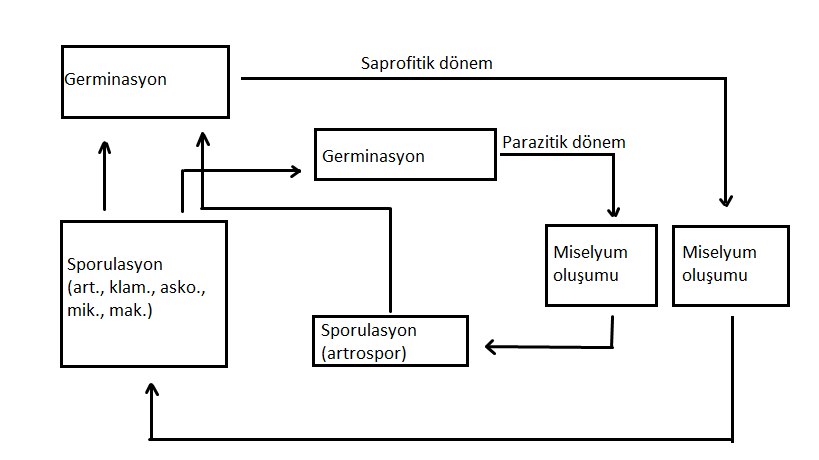 Dermatofitlerin genel yaşam dönemleri
Köpekler ve Atlarda Görülen Dermatofitler
Laboratuvar Teşhisi
Wood’s Lambası ile ön inceleme:
M. canis, M. distortum, M. audouini (insan) ve M. ferrugineum (insan) saç, kıl ve deri üzerinde ürerken Wood’s lambasının UV ışığı (366 nm) altında canlı yeşil bir şekilde parıldayan metabolitler üretir. Hayvan lamba ile karanlık bir odada incelendiğinde lezyonların kenarı parıldayacaktır.
Teknik özellikle de kedi yavrularının M. canis şüpheli gizli infeksiyonların saptanmasında faydalıdır.
İnfekte bölgeler çoğunlukla yüz, ön patiler ve abdominal bölgelerdir.
Alternatif olarak lamba, lezyonlu bölgelerden pensle toplanmış kıl örnekleri veya deri kazıntılarının incelenmesinde de kullanılmaktadır.
M. canis infeksiyonlarının yaklaşık yarısının bu parıldamayı verdiği, ancak negatif olguların da daha ileri laboratuvar incelemelerine tabi tutulması gerektiği unutulmamalıdır.
Eğer hasta sahibi lezyonlu bölgeye topikal merhem sürmüş ise bu  bazen sahte parıldamaya neden olabilmektedir.
Örnekler/Örnekleme
Saç ve kıllar, bazal kısımları en uygun teşhis materyalini içermesinden dolayı lezyonlu bölgeden kökleriyle birlikte alınmalı, makasla kesilmemelidir. Herhangi bir hasarlı görünümlü ya da karışık kıllar örneklenmeli
Kazıntı örneği canlı etkenlerin bulunma olasılığı en yüksek yer olan lezyon kenarlarından alınmalıdır. Bunun için lezyon kanatılmadan kör uçlu bistüri kullanılmalı, bistüri ucu örnekler ile birlikte gönderilmelidir. Bu materyal aynı zamanda uyuz etkenlerinin tanısında da kullannılabilir.
Lezyonun altına bir zarf tutularak deri kazıntıları, kepek ve hasarlı kıl örnekleri toplanmalıdır. Laboratuvara gönderilirken plastik ya da cam kap yerine örneklerin kuru ve daha az kontamine kalmasını sağlayan içine katlanmış bu zarf içerisinde gönderilmelidir.
Kazıntı örnekleri ve tırnaklar mümkün olduğunca köke yakın alınmalıdır.
Şüphelenilen ancak klinik belirti göstermeyen infeksiyonlarda, dermatofit infeksiyonunun bulunduğu bölge Wood Lambası ile belirlenmemişse, hayvan daha sonradan atılabilecek ya da dezenfekte edilebilecek bir fırça ile fırçalanmalı, kıl vee kepekler hayvanın altında tutulan bir kaba aktarılmalıdır.
Örneklerin bakteriler veya saprofitik mantarlar ile kontamine olabileceği durumlarda lezyonların %70 alkol ile silinmesi, kurutulduktan sonra örneklenmesi gerekmektedir.
Direkt Mikroskopi
Kıl, deri kazıntısı %10’luk KOH ya da Laktofenol Pamuk Mavisi ile lam lamel arası incelenir.
Preparatlar 40’lık objektif ile incelenir
Kazıntı materyali ya da kıl örneği çevresinde yuvarlak, şeffaf artrosporlar aranır
Nadiren dermatofitin artrospor zincirleri oluşturan septumlu hifaları seçilebilir
Artrosporlar, yağ globulleri ya da kıl pigment granülleri (melanosome) ile karıştırılmamalıdır.
Artrospor büyüklüğü dermatofit etkene göre değişir. Örn. T. verrucosum’da 5-6 µm çapında ve büyük
Eğer sığır, kooyun ve atlara ait deri lezyonları inceleniyorsa deri kazıntıları ve kepek örneklerinden Gram ve Giemsa boyama yapılarak Dermatophilus congolensis varlığı yönünden de incelenmelidir.
Etken İzolasyonu
Wood lambası ya da direkt mikroskopi ile yapılan incelemeler sonucunda artrosporlar saptanmış ise de dermatofitin epidemiyolojik ve/veya kontrol amaçlı izolasyonu gerekmektedir.
Dermatofitler izolasyonunda kullanılan besiyerinin yeni türler için spesifik büyütme faktörlerini içermesi gerekmektedir.
Bazı Trichophyton türleri için birtakım spesifik ticari besiyerleri bulunmaktadır:
T. verrucosum: thiamin ve/veya inositol’e ihtiyaç gösterir (Bacto-Trichophyton agar 3)
T. equinum: nicotinic acid (Bacto-Trichophyton agar 5)
M. gallinae: thiamin (Bacto-Trichophyton agar 3)
Tüm hayvan türlerini etkileyen bütün dermatofitlerin üretilmesini sağlayacak besiyeri:
Emmon’s Sabouraud dextrose agar (pH 6.9)
%2-4’lük maya ekstraktı (spesifik üreme faktörü)
Kloramfenikol, 0.05 g/lt (antibakteriyel)
Cyclohexamide 0.4 g/lt (hızlı üreyen mantarların inhibisyonu)
Besiyerleri aerobik olarak 25°C’de inkube edilir
Besiyerleri haftada 2 defa, en az 3 hafta kontrol  edilmeli
T. verrucosum’da pleytler 5 hafta inkubasyonda tutulmalı, bu etken 37°C’yi tolere edebildiğinden hem 25 hem de 37°C’de çift inkubasyon gerçekleştirilmeli
M. canis 4-6 günlük inkubasyonda üreyebilmektedir
Pleytler kurumanın engellenmesi için kenarlarından bantlanabilir, ancak bantların günde bir kez açılıp hergün yenilenmesi gerekmektedir.
İdentifikasyon
Bir dermatofit identifiye edilirken;
Hangi hayvandan izole edildiği
Kolonilerinin makroskopik görüntüsü
Kolonilerinin mikroskopik görüntüsü incelenir
Eğer belirli bir izolat hakkında şüpheli bir durum varsa bunun yatık agara subkültürü yapılarak mikoloji referans laboratuvarına gönderilmesi gerekmektedir. 
Koloni Görünümü
Üreme hızı ve oranı
Üreme özelliği, yapısı
Koloni pigmentasyonu
Hem yüzeyden ve hem de arkadan incelenmelidir